October 1, 2012
English 12 College Prep
October 1, 2012
Go over Pi Ch 41-60 wkst
Discuss focus of “Wife of Bath Tale”
SSR: “Wife of Bath” (do wkst) and Pi if time
Homework:  Read ch 61-80 and do the study guide for FRIDAY
Objectives
RL.11-12.1: Cite textual evidence to support analysis of what the text says explicitly.
RL.11-12.3: Analyze the impact of the author’s choices regarding how to develop and relate elements of a story.
RL.11-12.4: Analyze the impact of specific word choices on tone.
RL.11-12.10: Read and comprehend literature.
Did You Know?
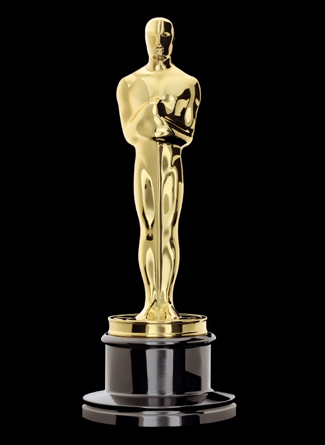 During world war 2 the Oscar award given out by the American Academy of Motion Picture Arts and Sciences was made of wood because most common metals were very scarce.